Dario Vizza C, Badagliacca R, Poscia R, Mezzapesa M, Nocioni M, Fedele F
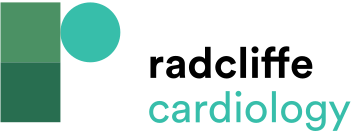 Presenting Symptoms of Pulmonary Arterial Hypertension
Citation:  European Cardiology 2012;8(3):198–203
https://doi.org/10.15420/ecr.2012.8.3.198
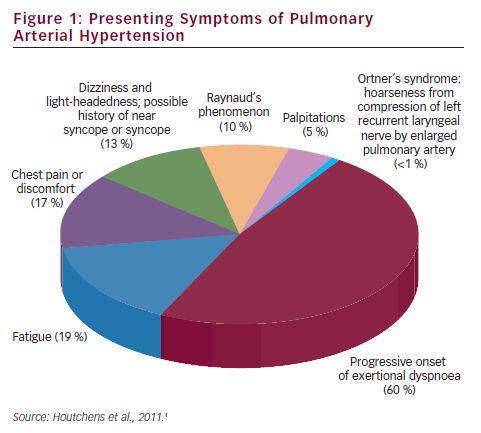